Projet G fait par Denis Proulx
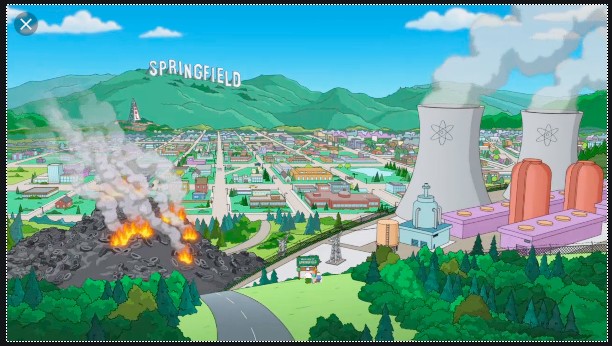 Every breath you take
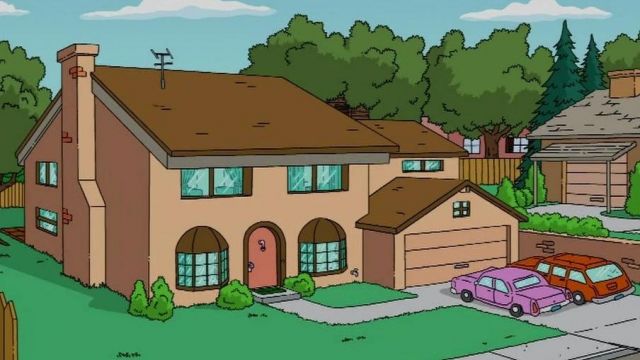 Every move you make
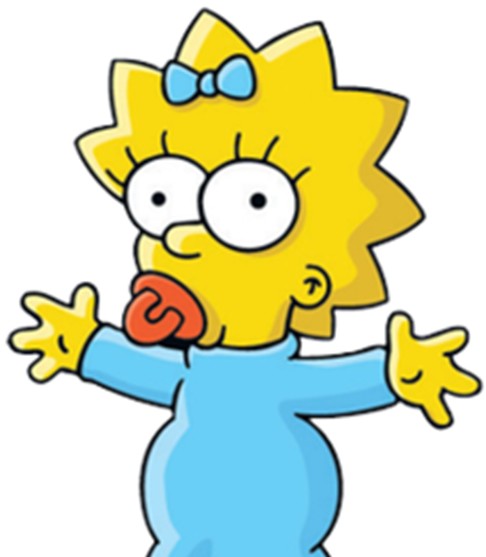 Every bond you break
I’ll be watching you
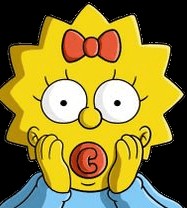 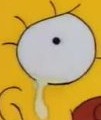 Every single day
Every word you say
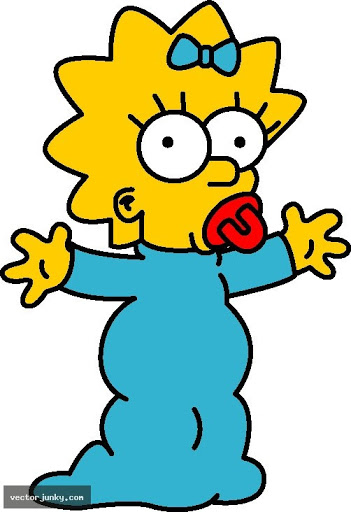 Every game you play
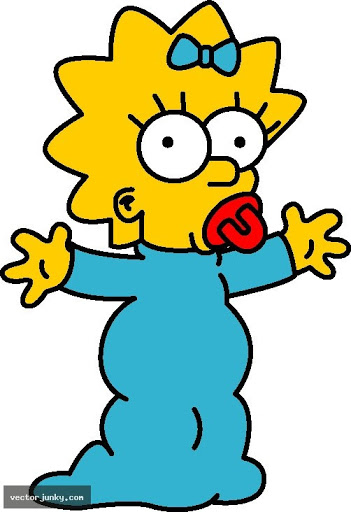 Every night you stay
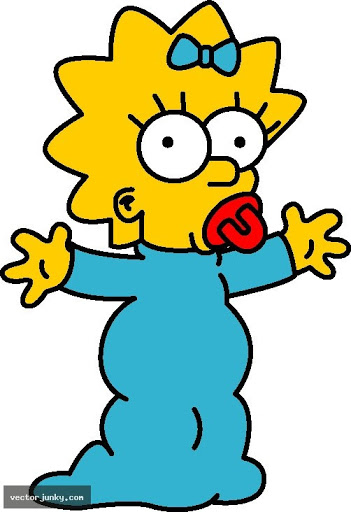 I’ll be watching you
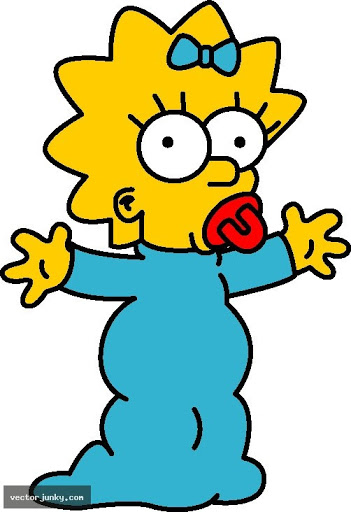 O you can’t see me
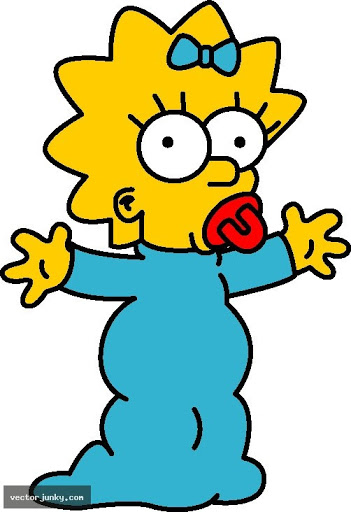 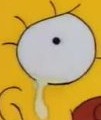 You belong to me